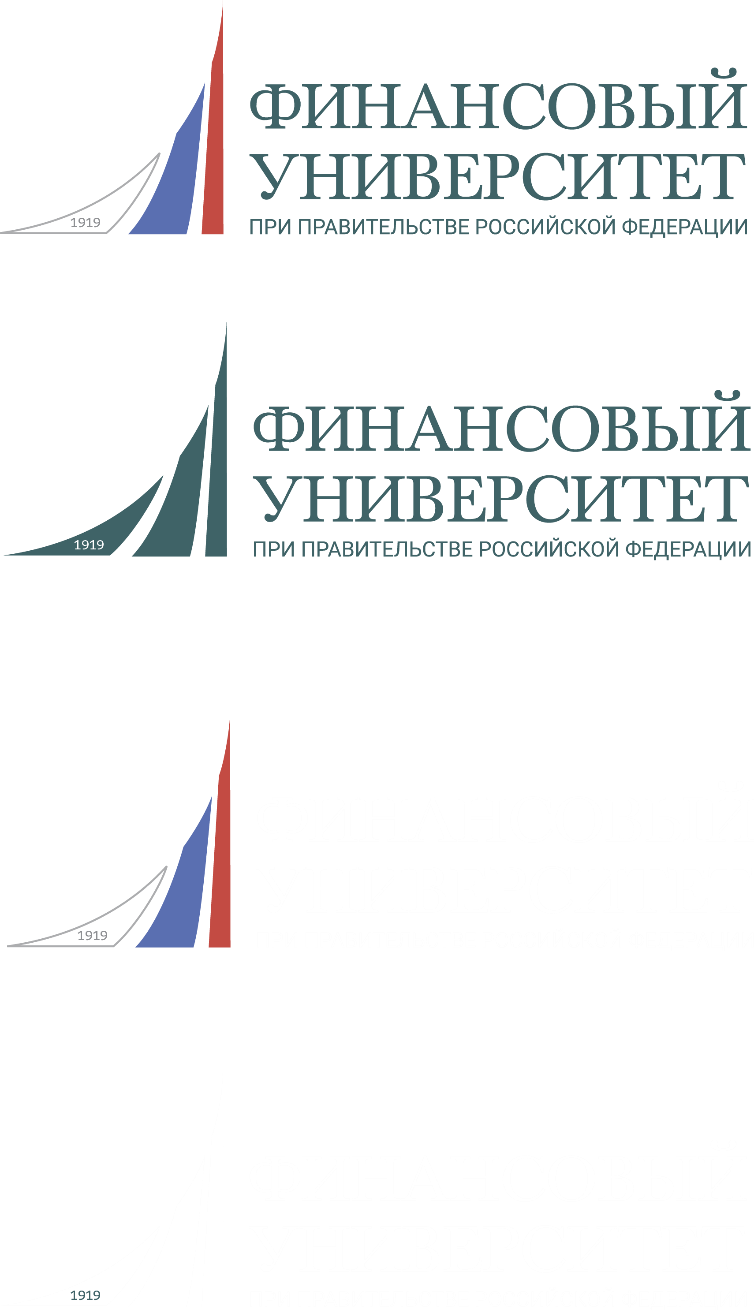 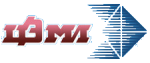 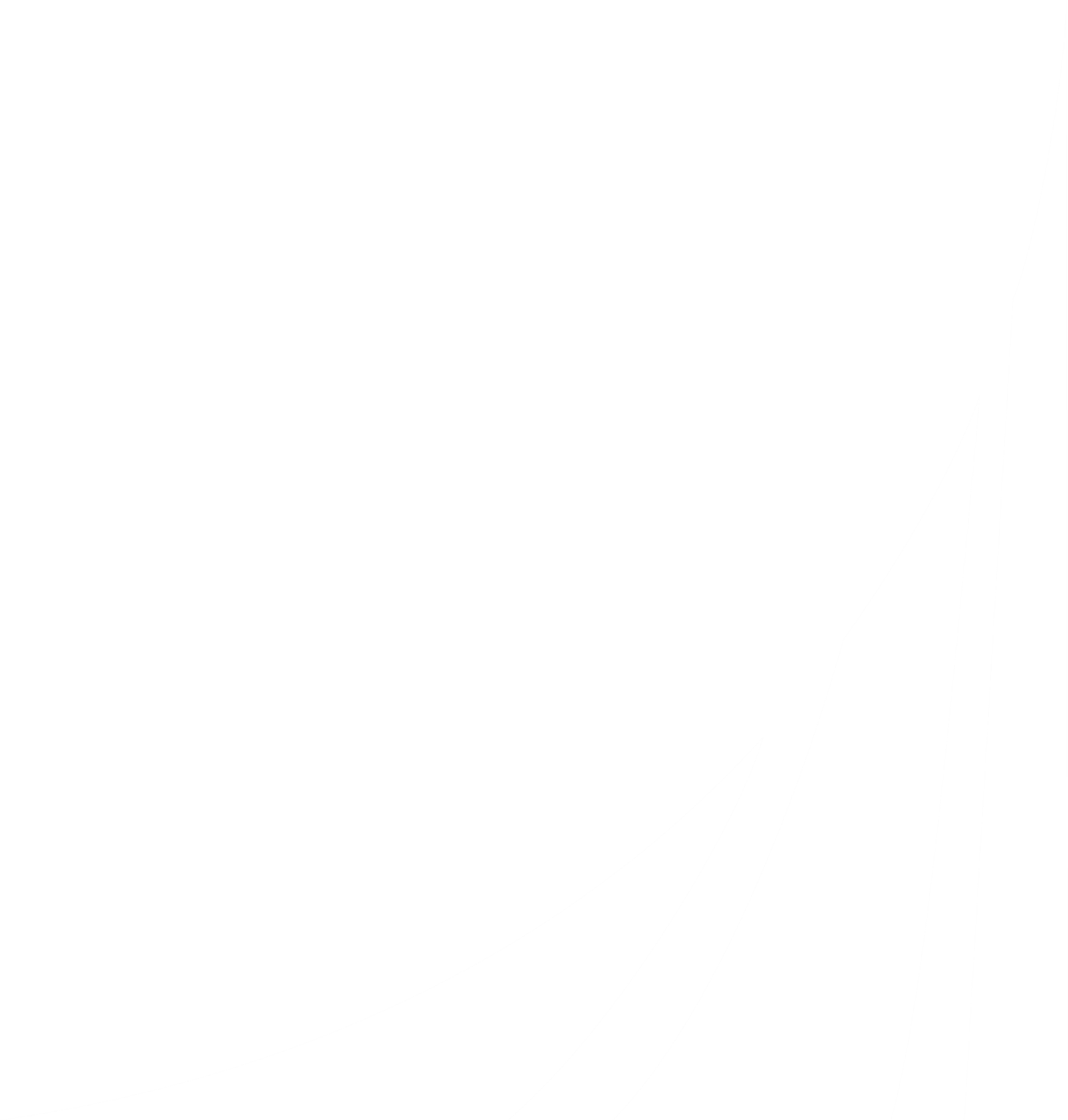 Балацкий Евгений Всеволодович
Екимова Наталья Александровна
Информационная открытость 
региональных корпораций развития в России: тренды и прогнозы

Доклад подготовлен в рамках проекта Российского
фонда фундаментальных исследований 
(проект №20-010-00712-А)
Москва, ГУУ, 20.10.2020
Рынок региональных корпораций 
развития (РКР): динамика
Рис. 1. Динамика российских РКР 
В 2016 г. – 42 РКР
В 2020 г. – 46 РКР
2. Рейтинг информационной открытости РКР:
идеология составления и информационное 
обеспечение
1. Основой представлений о работе отечественных РКР является их информационная открытость – официальная информация, которая доступна об РКР в свободном доступе.
 2. Для оценки информационной открытости РКР рассматривалось семь информационных блоков, каждый из которых оценивался по трехбалльной шкале: 0 – признак отсутствует; 1 – признак присутствует частично; 2 – признак присутствует. При этом пять блоков предполагали дополнительную разбивку на несколько элементов. В дальнейшем все признаки агрегировались и усреднялись, после чего окончательные данные по каждой РКР нормировались в процентном отношении к корпорации-лидеру и ранжировались.
2. Рейтинг информационной открытости РКР:
идеология составления и информационное 
обеспечение
3. В качестве информационных источников для построения Рейтинга информационной открытости РКР России выступали сайты действующих корпораций, инвестиционные порталы регионов России, а также специальные сайты Центра раскрытия корпоративной информации Интерфакса (http://www.e-disclosure.ru) и Ассоциации защиты информационных прав инвесторов (https://e-disclosure.azipi.ru).	 4. Использование качественной шкалы информационных маркеров (0; 1; 2) исключает сильные оценочные девиации и субъективность оценок. Для повышения надежности оценок использовались результаты совместной работы группы экспертов; их оценки были полностью консолидированными и согласованными.
3. Информационные элементы Рейтинга
информационной открытости РКР России
Блок 1 – наличие у корпорации официального сайта; в данном случае учитывается только один признак, и он является точкой отсчета для остальных параметров.
Блок 2 – информация о корпорации. Данный блок включает три признака: общая информация, включая сведения об учредителях и контакты с компанией; органы управления компанией и контроля; сотрудники компании и возможность связаться с ними.
Блок 3 – корпоративная отчетность. Данный блок включает пять признаков: наличие отчетности на корпоративном сайте; наличие на других сайтах карточки организации, документации и отчетности; полнота ретроспективы отчетов и актуальность представленной информации (2 балла присваивалось за информацию с 2019 года, 1 – за 2018 год, 0 – ранее 2018 г.).
3. Информационные элементы Рейтинга
информационной открытости РКР России
Блок 4 – международная открытость; этот блок включает два признака: наличие англоязычной версии сайта и наличие версий сайта на других языках (кроме русского и английского).
Блок 5 – медийность сайта. Данный блок включает два признака: широту представленности корпорации в социальных сетях (за основу взята представленность в 4 соцсетях: ВКонтакте, Facebook, Instagram, YouTube) и информационный блок сайта.
Блок 6 – качество навигации сайта; учитывается только один признак – удобство поиска информации и работы с сайтом.
Блок 7 – информация об инвестиционных проектах; в данном случае учитывается только один признак, но, как было сказано выше, это самая ценная информация.
4. Рейтинг информационной открытости РКР 
России, 2016 год
Полностью Рейтинги информационной открытости региональных корпораций развития России размещены в свободном доступе по адресу: http://nonerg-econ.ru/cat/20/71/
5. Рейтинг информационной открытости РКР 
России, 2020 год
Полностью Рейтинги информационной открытости региональных корпораций развития России размещены в свободном доступе по адресу: http://nonerg-econ.ru/cat/20/71/
6. Выводы на основе рейтингования
1. В топ–10 за 2020 по сравнению с 2016 гг. только 6 РКР сохранились в данном шорт-листе, что позволяет оценить коэффициент обновления корпораций–лидеров в 40%.
2. Из 4 «новых» компаний топ–10 за 2020 г. 2 являются «новорожденными», т.к. их в 2016 г. еще не существовало и они не рейтинговались. Тем самым можно оценить эффект быстрого старта вновь созданных РКР в 20%.
3. Диапазон крайних рейтинговых оценок в топ–10 в 2016 г. составлял 21,60 п.п., а в 2020 г. – 13,76 п.п. Граница отсечения рейтингового балла для участников топ–10 Рейтинга 2016 г. составляла примерно 75%, тогда 2020 г. – она поднялась до 85%. Это свидетельствует об обострении конкуренции среди лидеров по линии информационной представленности своей деятельности. 
4. Указанная тенденция проявляется и на всем массиве РИОК. Так, Диапазон крайних рейтинговых оценок всего Рейтинга в 2016 г. составлял 97,30 п.п., а в 2020 г. – 74,82 п.п. Если в 2016 г. рейтинговый балл замыкающей компании составлял 2,7%, то в 2020 г. – 25,2%. Данное обстоятельство говорит возрастании минимальных требований к информационному порталу РКР.
7. Сегменты информационной открытости РКР
Контрольный показатель – доля корпораций, которые имели балл выше 1, что при переводе в качественную терминологию можно трактовать как «не так плохо».	
Доля корпораций с рейтинговым баллом выше 1, %
1. Остается незначительной открытость относительно информации о корпорациях и их инвестиционных проектах.
 2. Заметное ухудшение состояния с корпоративной отчетностью. Складывается впечатление, что большая группа РКР старается не афишировать свои финансовые балансы, затраты и доходы.
8. Итоги с учетом зарубежного опыта
1. Институт РКР в России продолжает развиваться, однако крайне медленно. Для сравнения: в Австралии действует 52 АРР, а в России – 46 РКР. Если бы Россия была покрыта сетью РКР плотностью территориального покрытия на уровне Австралии, то у нее должно было быть 116 корпораций. Для достижения Россией австралийского «стандарта» ей необходимо расширить имеющийся рынок РКР в 2,5 раза.
 
2. Информационная открытость российских РКР растет неравномерно. В настоящий момент необходимо усиливать работу по открытию информации о корпоративной отчетности, а также совершенствовать формы презентации завершенных, проектируемых и текущих проектов.
8. Итоги с учетом зарубежного опыта
3. В России отсутствует «центр согласования» работы РКР, тогда как опыт Канады и Австралии говорит о необходимости такового. Это позволило бы создать некий информационный стандарт для всех РКР и размещать все данные о работе корпораций на едином Интернет-портале, а также создать ассоциацию РКР для оперативного обмена информацией и передовыми методами управления.
 4. Сегодня отечественные РКР осуществляют спорадическую деятельность по поиску и реализации бизнес-проектов на своей территории, исходя из принципа «по мере возможности». Опыт Австралии и Канады говорит о том, что подобные структуры должны выполнять функцию разработки специфической модели развития экономики региона и формирования на этой основе образа будущего территории. Одним регионам желательно активно проводить модернизацию уже имеющихся традиционных производств, другим – осуществлять отраслевую диверсификацию экономики с созданием не типичных для данной местности предприятий и отраслей, третьим – фокусировать усилия на создании самых передовых и высокотехнологичных компаний.
Спасибо за внимание!